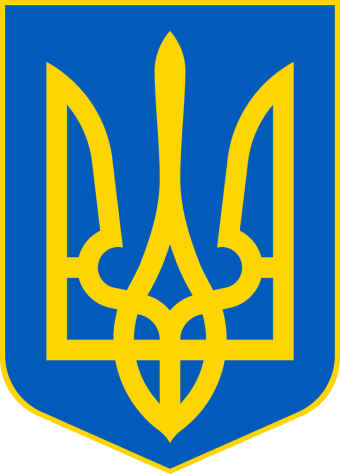 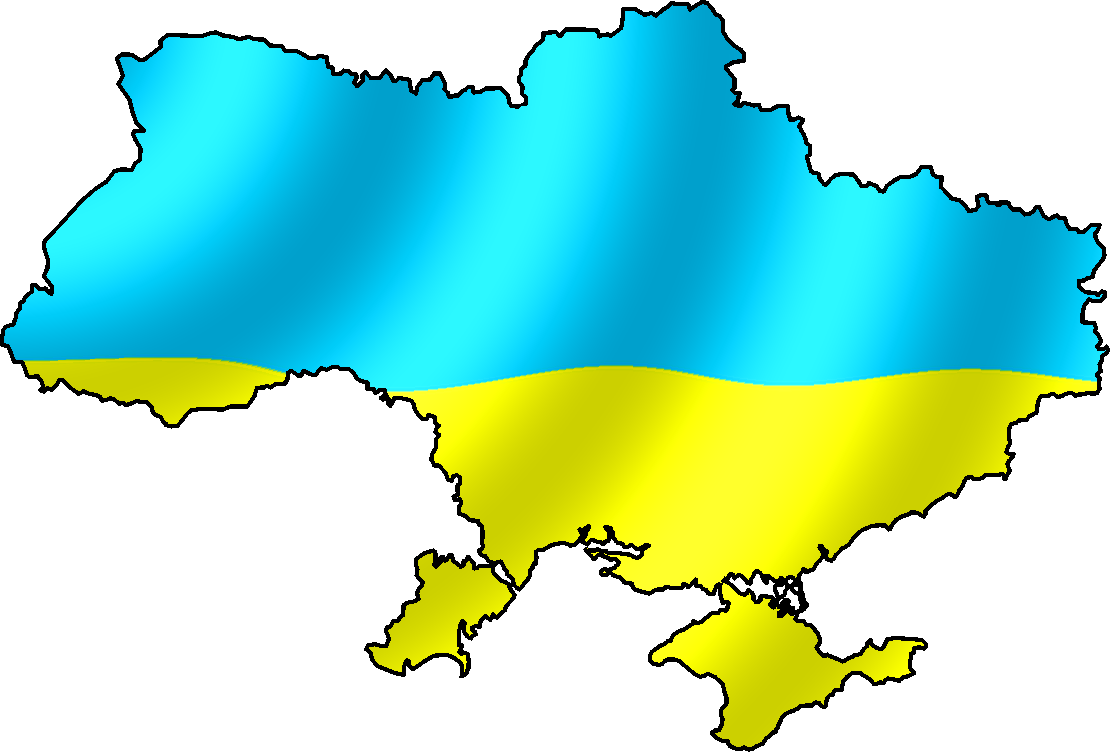 Електоральна ситуація в Україні
1
Інформація про дослідження
Терміни проведення дослідження: 14 - 19 червня 2019 року;
Метод збору первинної соціологічної інформації — стандартизоване інтерв’ю „face-to-face” за місцем постійного проживання респондентів;
Опитування проводилося за вибіркою, яка репрезентує доросле населення округу в цілому, за такими ознаками як: стать, вік (від 18 років), тип поселення (місто/село) та поділ округу на райони;
Статистична похибка дослідження (довірчий інтервал) не перевищує +/-2,2%;
Загалом було опитано  2000 респондентів;
Середня тривалість одного інтерв'ю склала 11 хвилин.
2
Як Ви оцінюєте нинішню ситуацію в Україні? (%)
3
Якщо говорити в цілому, як Ви вважаєте, події в Україні розвиваються у правильному чи неправильному напрямку? (%)
4
Які проблеми країни є зараз особисто для Вас найбільш важливими? (%)
5
21-го липня відбудуться вибори до Верховної Ради. Наскільки Ви впевнені, що візьмете участь у голосуванні на цих виборах? (%)
6
Рейтинг. Якби вибори до Верховної Ради України відбулися найближчої неділі, за яку політичну партію Ви б проголосували? (%) Серед усіх.
7
Імітація виборів до Верховної Ради УкраїниСеред тих, хто визначився і буде голосувати (%)
8
Імітація виборів до Верховної Ради УкраїниСеред тих, хто визначився і буде голосувати (%)
9
При голосуванні за кандидата від Вашого округу якому саме кандидату Ви б віддали перевагу? (%)
10
Якби найближчим часом відбувся референдум з приводу вступу України до…, як би Ви проголосували?
11